Группа №2
«Капельки»
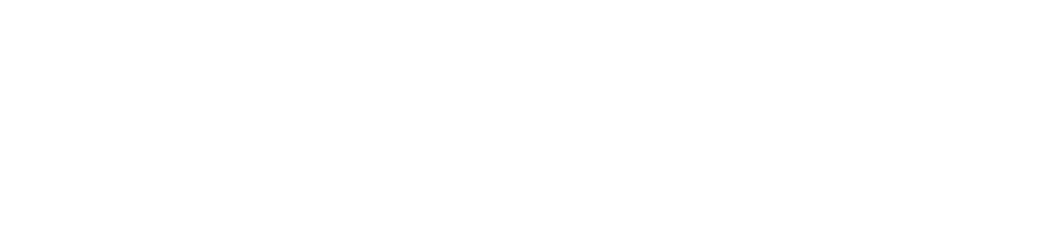 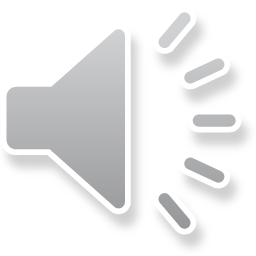 Эмблема группы
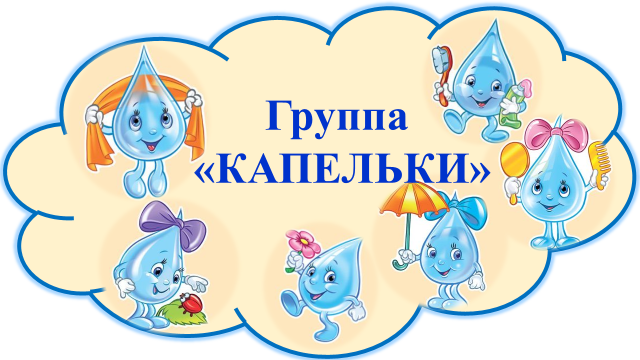 Наш    девиз
Капелек много,
 а вместе – река,
В группе детишки,
 все вместе - семья.
Вместе гуляем,
 вместе играем,
Счастливую жизнь в детсаду проживаем!
На группе работают
Воспитатель                                                               Воспитатель
 Юлия Сергеевна                                                       Инна Анатольевна








Младший воспитатель
Марина Вениаминовна
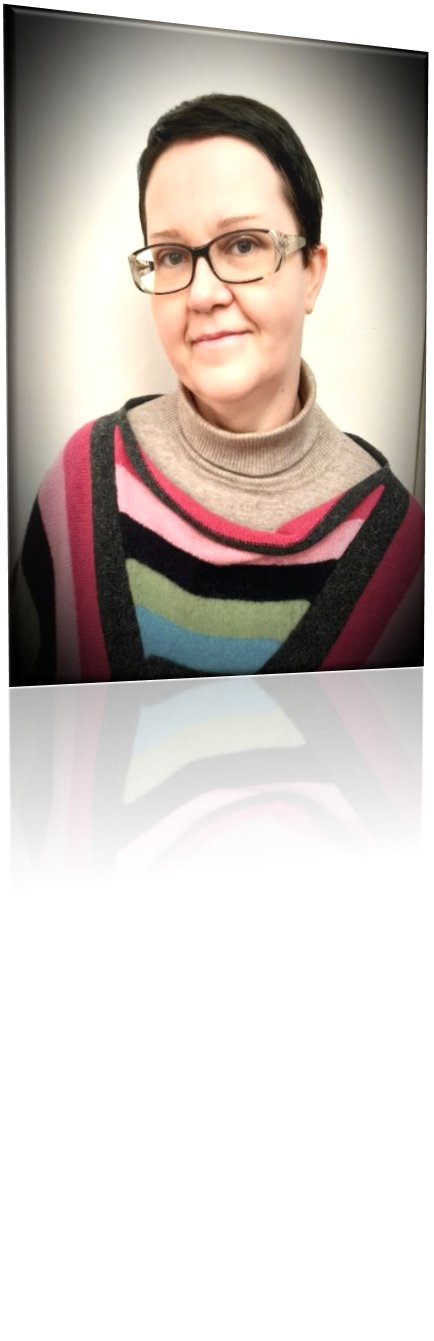 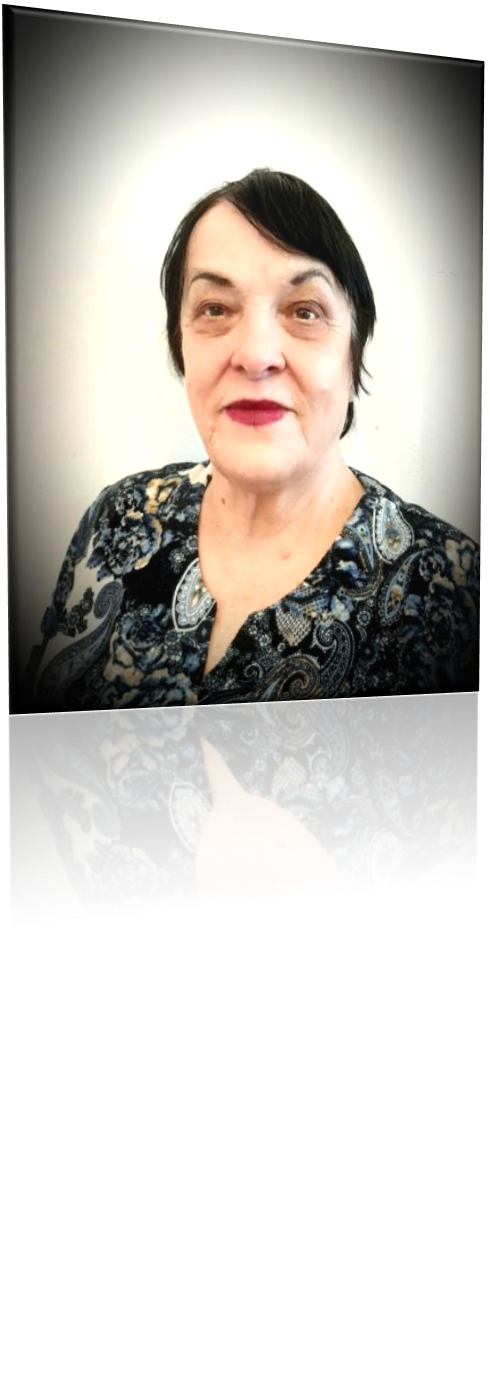 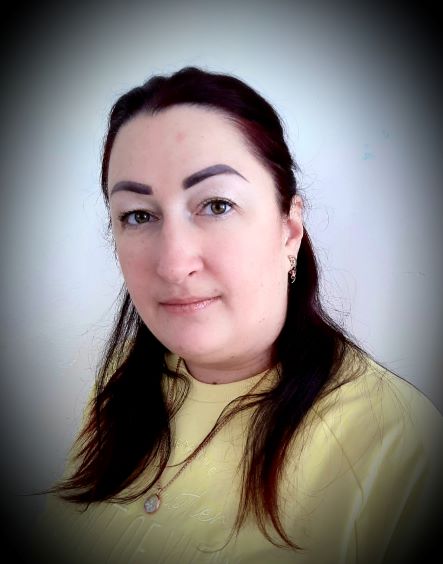 Наша группа
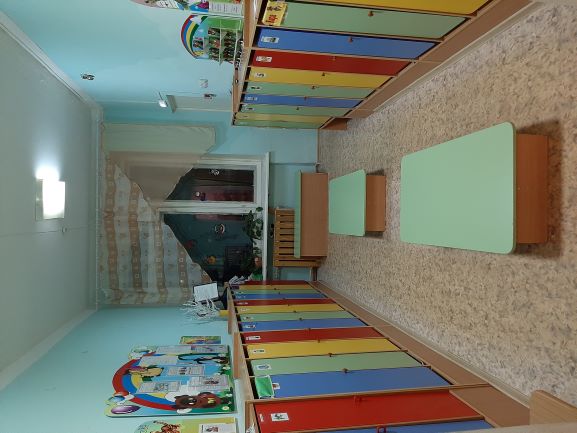 Наша группа
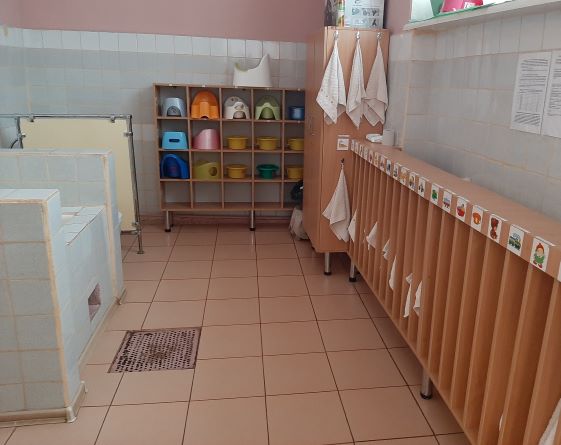 Наша группа
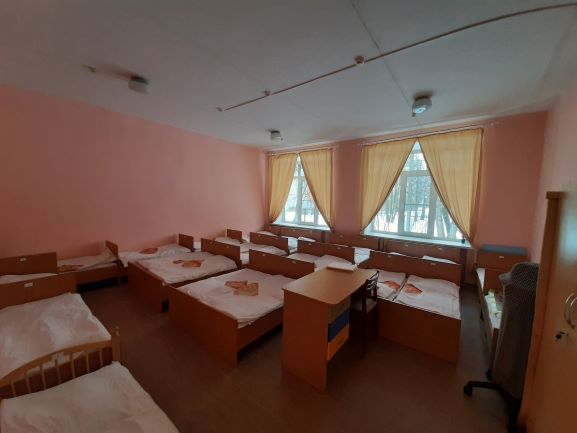 Наши уголки
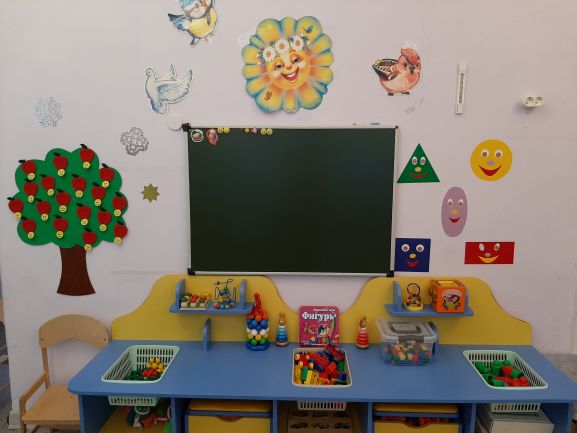 Наши уголки
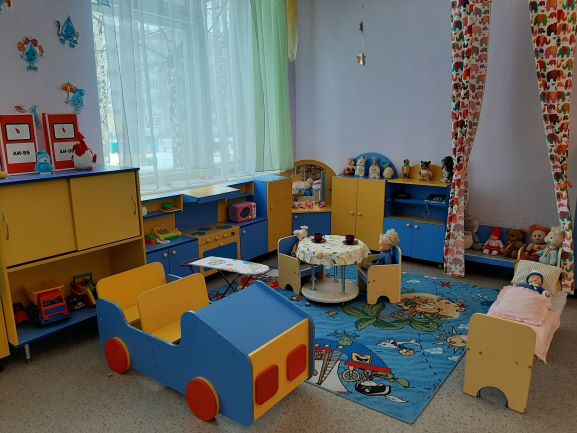 Наши уголки
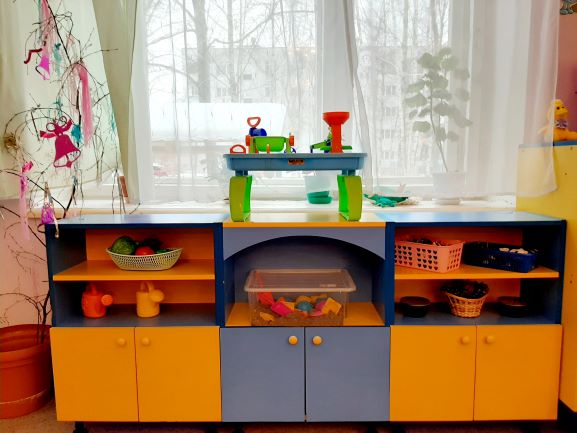 Наши уголки
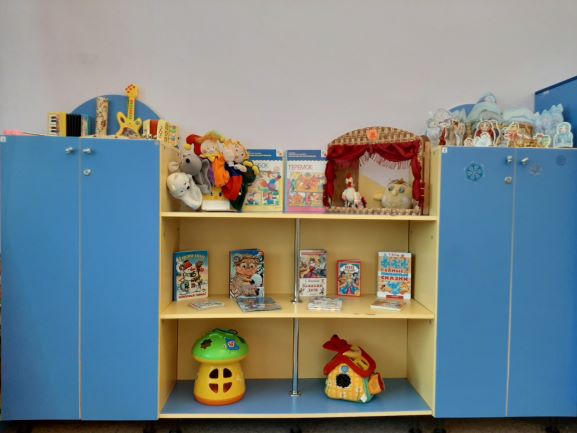 Наши уголки
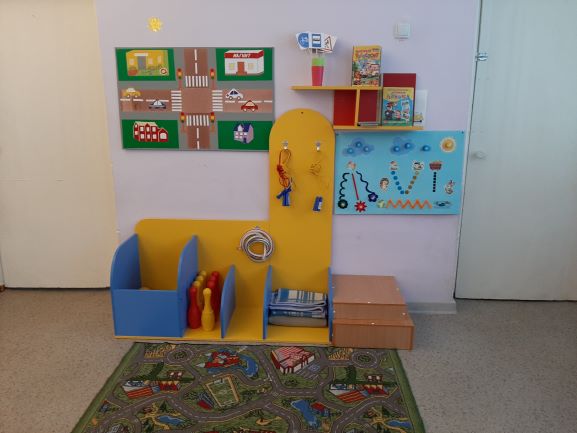 Добро пожаловать!